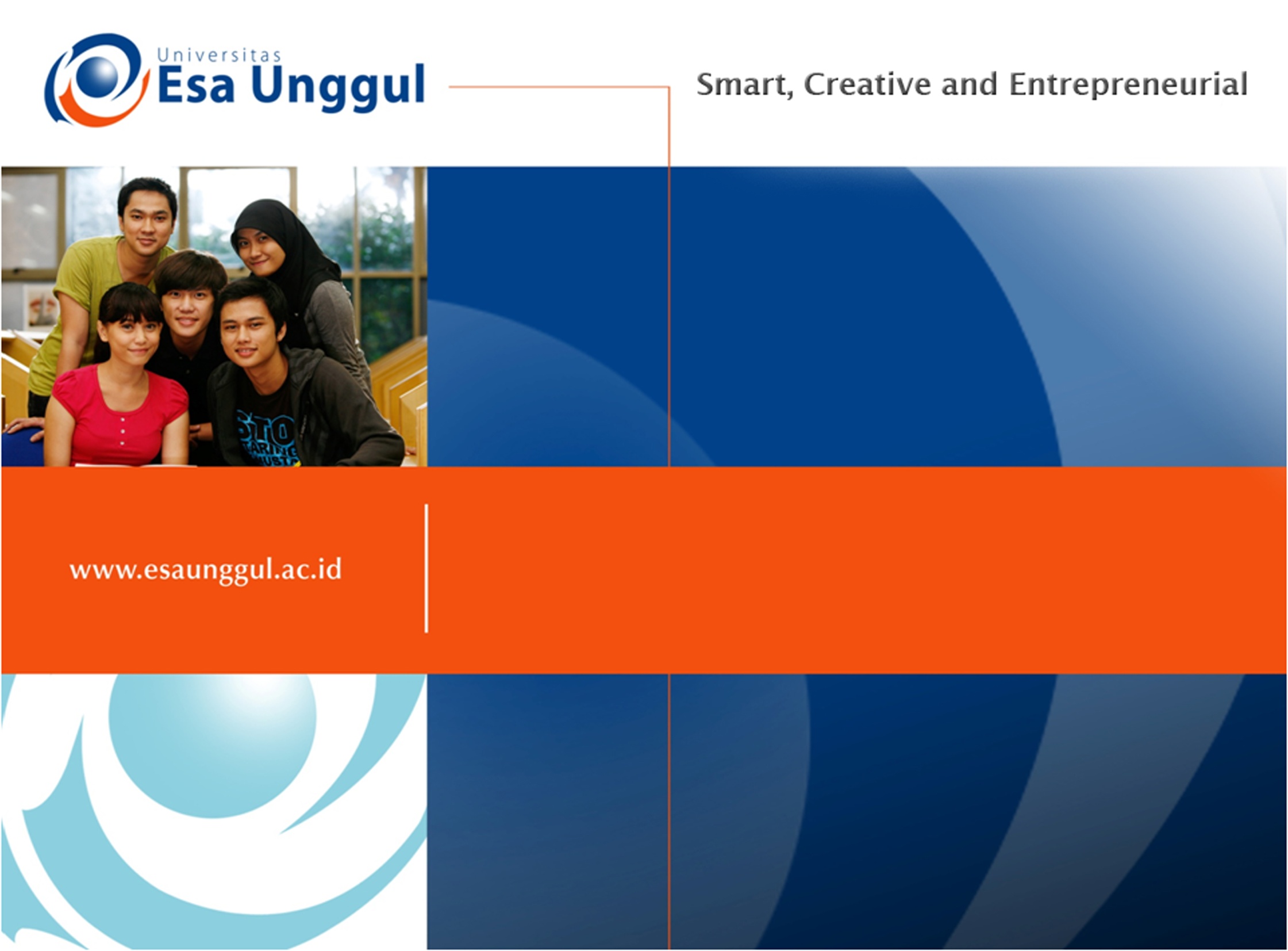 Penerimaan dan Penyimpanan Obat
PERTEMUAN  ke 6
Dra Ratih Dyah Pertiwi,M.Farm,Apt
NAMA PRODI : Kesehatan Masyarakat
Fakultas Ilmu Ilmu Kesehatan
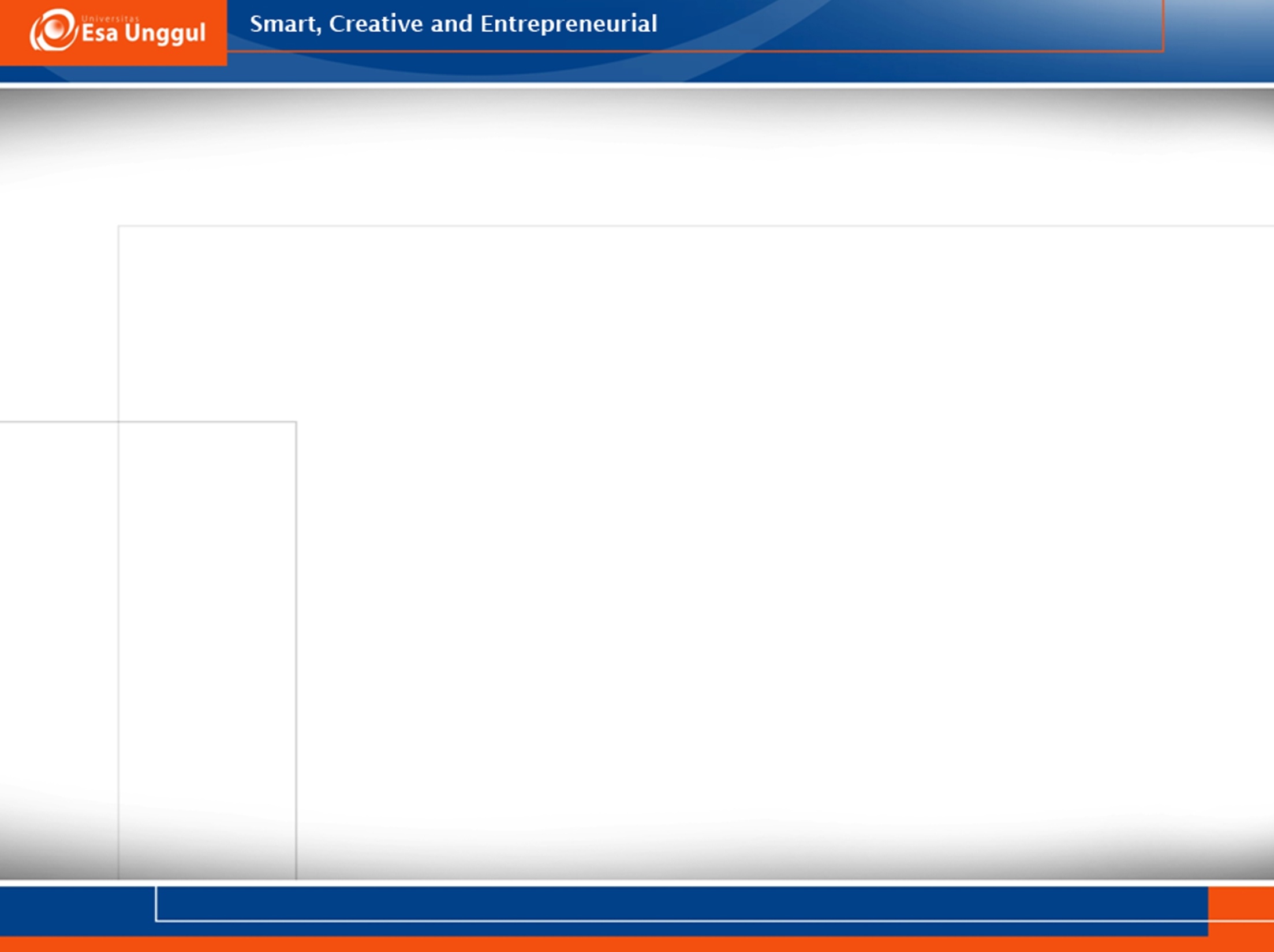 KEMAMPUAN AKHIR YANG DIHARAPKAN
Mahasiswa mampu memahami managemen penerimaan logistik pelayanan kesehatan
Mahasiswa mampu memahami  managemen  penyimpanan logistik pelayanan kesehatan 
Mahasiswa mampu memahami sistem penyimpanan  logistik pelayanan kesehatan
Mahasiswa mampu memahami peran dan fungsi gudang
DASAR HUKUM
UU. No. 23 , tentang KESEHATAN
PP. No. 72 Tahun 1998, tentang PENGAMANAN SEDIAAN FARMASI
SK.MENKES. tentang KONAS
SK.MENKES. No. 1197 Tahun 2004 tentang STANDAR PELAYANAN FARMASI DI RUMAH SAKIT
DIRJEN BINA FARMASI dan ALKES Dep.Kes RI Tahun 2008, tentang PEDOMAN PENGELOLAAN PERBEKALAN FARMASI DI RUMAH SAKIT
Penerimaan
Penerimaan adalah kegiatan untuk menerima barang farmasi yang telah di adakan melalui pembelian langsung, tender, konsinyasi atau sumbangan.
Tujuan penerimaan adalah untuk menjamin barang farmasi yang diterima sesuai perjanjian kontrak terutama  dari spesifikasi mutu, jumlah maupun waktu kedatangan.
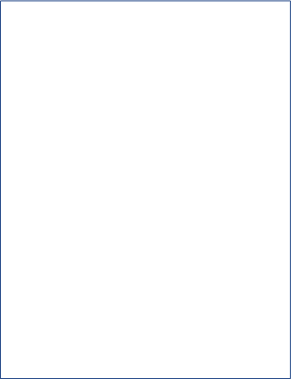 Ketentuan Penerimaan
Barang farmasi yang diterima harus sesuai dengan spesifikasi kontrak yang telah ditetapkan. 
	Hal lain yang perlu diperhatikan dalam penerimaan:
Harus mempunyai material safety data sheet (MSDS) untuk bahan berbahaya.
Khusus untuk alat kesehatan harus mempunyai certificate of origin.
Sertifikat analisa produk.
Penyimpanan
Penyimpanan adalah suatu kegiatan pengamanan obat dengan cara menempatkan obat-obatan yang diterima pada tempat yang dinilai aman, mengatur obat agar mudah ditemukan kembali pada saat diperlukan, mengatur kondisi ruang dan penyimpanan agar obat tidak mudah rusak/hilang, serta melakukan pencatatan dan pelaporan obat. 
Selain persyaratan fisik, penyimpanan obat juga memerlukan prasyarat yang lebih spesifik serta pengaturan yang rapi. Hal ini dikarenakan obat memerlukan perlakuan tersendiri seperti: suhu tertentu, memerlukan pengamanan yang ketat, zat yang eksplosif dan pencahayaan tertentu (Quick dkk, 1997).
Obat luar harus disimpan terpisah dari obat dalam. Obat diatur sesuai sistem FIFO (First In First Out) dan FEFO (First Expired First Out), serta obat yang hampir kadaluwarsa diberi tanda agar bisa selalu dimonitor (Quick dkk, 1997).
PENYIMPANAN
Tujuan 
Memelihara mutu sediaan farmasi
Menghindari penggunaan yang tidak bertanggung jawab
Menjaga ketersediaan
Memudahkan pencarian dan pengawasan
Pengaturan Penyimpanan
Menurut bentuk sediaan dan Alfabetis
Menerapkan sistem FIFO dan FEFO
Menggunakan almari, rak dan pallet
Menggunakan almari khusus untuk menyimpan narkotika dan psikotropika
Menggunakan almari khusus untuk perbekalan farmasi yang memerlukan penyimpanan pada suhu tertentu
Dilengkapi kartu  stock  obat
Pengaturan Tata Ruang
Faktor-faktor yang perlu dipertimbangkan dalam mengatur tata ruang penyimpanan 
Kemudahan ruang gerak
Sirkulasi udara yang baik
Rak dan pallet
Kondisi penyimpanan barang farmasi tertentu atau khusus 
Pencegahan kebakaran
Tata cara PenyimpananPersediaan Barang Farmasi
Susun menurut jenis dan alfabetis 
Gunakan prinsip FEFO dan FIFO
Susun perbekalan farmasi dalam kemasan besar di atas pallet secara rapi dan teratur.
Gunakan lemari khusus untuk menyimpan narkotika.
Simpan perbekalan farmasi  yang dapat dipengaruhi oleh temperature, udara, cahaya dan kontimasi bakteri pada tempat yang sesuai.
Simpan perbekalan farmasi dalam rak yang berikan kode , pisahkan perbekalan farmasidalam dengan perbekalan farmasi untuk penggunaan dari luar.
Cantumkan  nama masing-masing perbekalan farmasi pada rak dengan rapi.
Apabila persediaan farmasi cukup banyak, maka biarkan perbekalaan farmasi tetap dalam box masing-masing.
Perbekalan farmasi yang mempunyai batas waktu penggunaan perlu dilakukan rotasi stuk agar perbekalan farmasi  tsb tidak selalu berada dibelakang sehingga dapat dimanfaatkan sebelum masa kadaluarsanya habis.
Item perbekalan farmasi yang sama ditempatkan pada satu lokasi walaupun dari sumber anggaran yang berbeda.
Gudang logistik farmasi
Fasilitas penyimpanan dan pengiriman merupakan salah satu dari sistem supply barang 
Gudang dalam hal ini berfungsi mendekatkan barang kepada pemakai hingga dapat menjamin kelancaran permintaan dan keamanan persediaan 
Gudang farmasi sebagai fasilitas penyimpanan dan pengiriman  dapat dimanfaatkan untuk kegiatan lain seperti seleksi obat, perencanaan biaya dan pengadaan 
Institusi pelayanan seperti rumah sakit maupun Puskesmas dalam kaitannya dengan fungsi gudang mengharapkan;
Memperoleh obat secara kuantitatif maupun kualitatif yang sesuai dengan permintaan 
Memperoleh  pelayanan yang cepat
Organisasi Gudang Farmasi
Organisasi gudang farmasi terdiri dari unsur pimpinan dan unsur staf ( petugas pelaksana )
Unsur pimpinan terdiri Kepala Gudang, Kepala Urusan Perencanaan, pengawasan & pengendalian, Kepala urusan Tata Usaha, Kepala Sub Seksi Penerimanan & Penyimpanan, Kepala Sub Seksi Distribusi 
Unsur pelaksana  terdiri dari petugas administrasi, petugas gudang , petugas distribusi
Tugas & Fungsi
Gudang farmasi mempunyai tugas melaksanakan perencanaan , penerimaan, penyimpanan, dan pendistribusian logistik farmasi serta pengawasan dan pengendalian
Fungsi :
Menerima , menyimpan memelihara dan mendistribusikan obat , alat kesehatan dan perbekalan lainnya
Menyiapkan rencana kebutuhan barang farmasi, pencatatan dan pelaporan, persediaan dan penggunaannya
Mengawasi dan mengendalikan persediaan barang farmasi
Tujuan Pembentukan Gudang farmasi
Terpeliharanya mutu barang farmasi 
dalam rangka menunjang kelancaran pelaksanaan upaya kesehatan yang menyeluruh ,terarah dan terpadu
Index efisensi Gudang Farmasi
Dalam rangka memperlancar distribusi obat dan pelayanan maka  diupayakan cara penyimpanan yang efisien dan efektif 
Parameter dari cara penyimpanan yang efisien dan efektif populer disebut dengan INDEKS EFISIENSI GUDANG
Parameter ini menggambarkan bagaimana sistem pergudangan mampu mengoptimalkan penyimpanan barang dan perputaran barang menurut persyaratan yang ditentukan